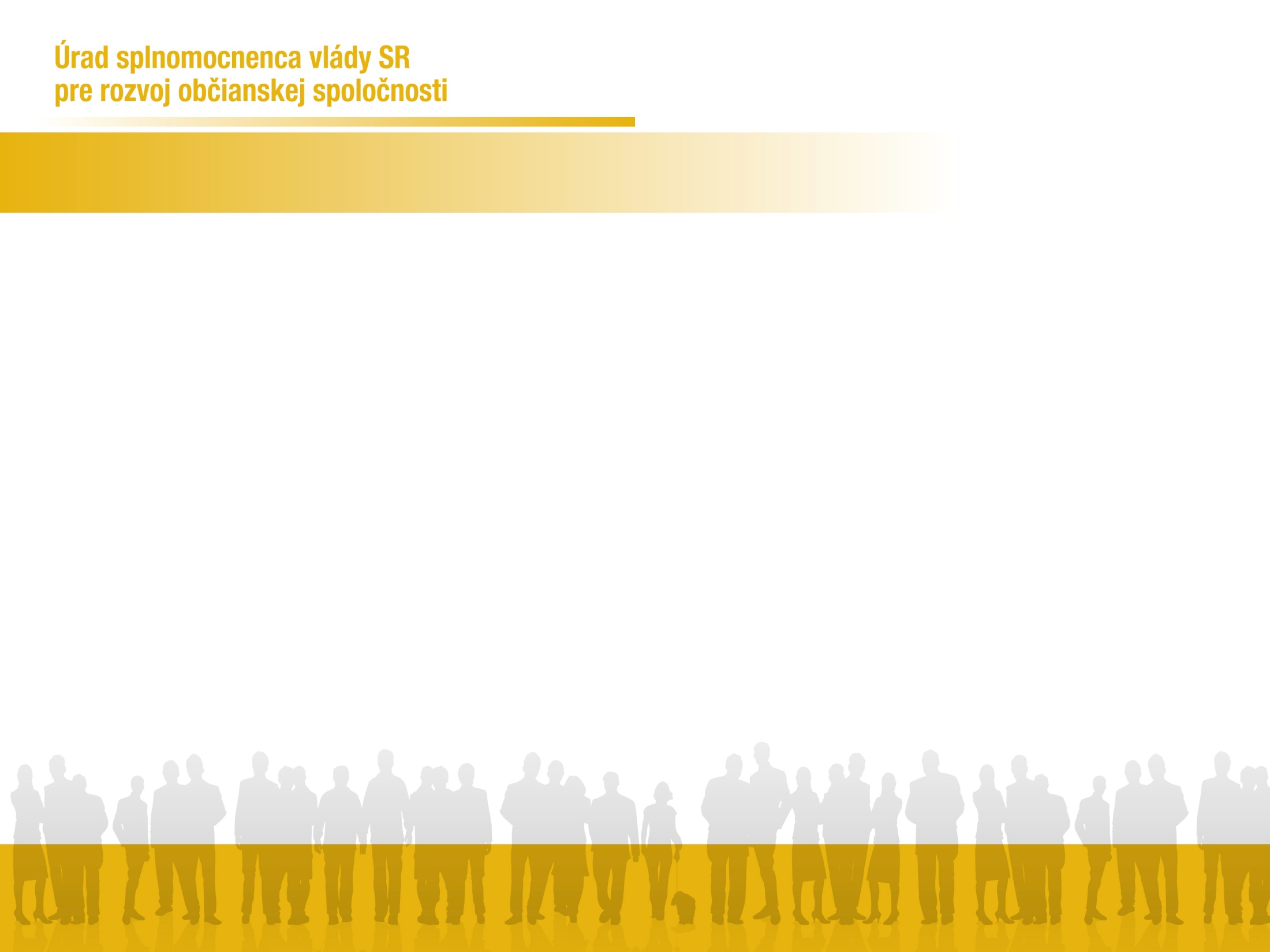 Vítame Vás 
na regionálnych workshopoch k tvorbe 

Akčného plánu 
Iniciatívy pre otvorené vládnutie 
na roky 2016-2019


			        21.03.2016 Košice
			        22.03.2016 Banská Bystrica
			        23.03.2016 Bratislava
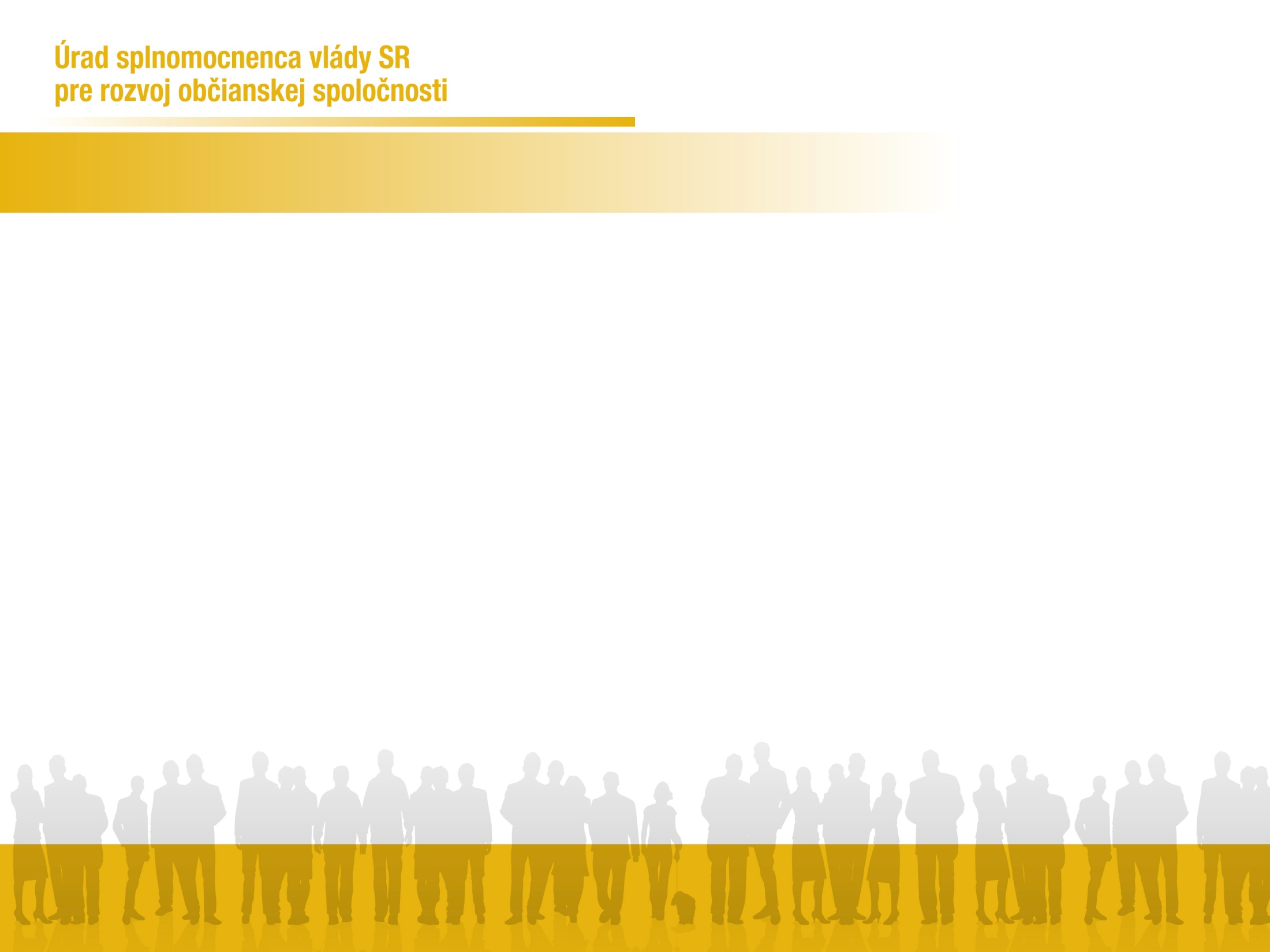 Program